Lid Jannie Diels
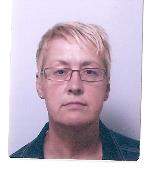 Portefeuille:
Zorg (en ouderen)
Contactpersoon Zorgcoöperatie
Sociale zaken
Toerisme en recreatie
Hondenuitlaatplaatsen
Gezondheid en bewegen
Voorzieningenkaart
Speerpunten:
Relatie met Zorgcoöperatie
Sociale teams
Hondenuitlaatbeleid
Gezondheidscentrum  
Voorzieningenkaart Gemeenschapshuis
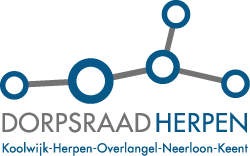